PERCENTAGES
Examples
Key Concepts
Calculating percentages of an amount without a calculator:

10% = divide the value by 10
1% = divide the value by 100

Calculating percentages of an amount with a calculator:

Amount ×   percentage
                    as a decimal

Calculating percentage increase/decrease:

Amount × (1 ± percentage
                    as a decimal)
32% = 150 + 10
         = 160g
1) Write the following as a decimal multiplier:  a)  45%   b)  3%   c)  2.7%
2) Calculate 43% of 600 without using a calculator
3) Calculate 72% of 450 using a calculator
4a) Decrease £500 by 6%
   b) Increase 65g by 24%
   c) Increase 70m by 8.5%
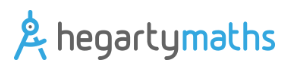 Key Words 
Percent
Increase/decrease
Appreciate
Depreciate
Multiplier
Divide
84-90
ANSWERS  1a) 0.45  b) 0.03 c) 0.027  2) 258  3) 324  4a) £470  b) 80.6g  c) 75.95m
PERCENTAGES AND INTEREST
Key Concepts
Examples
Simple interest:

Joe invest £400 into a bank account that pays 3% simple interest per annum.
Calculate how much money will be in the bank account after 4 years.

3% = £4 × 3 
      = £12
  4 years = £12 × 4 
 Interest = £48
Total in bank account = £400 + £48
                                        = £448
Calculating percentages of an amount without a calculator:

10% = divide the value by 10
1% = divide the value by 100

Per annum is often used in monetary questions meaning per year.

Depreciation means that the value of something is going down or reducing.
Key Words 
Percent
Depreciate
Interest
Annum
Simple
Compound
Multiplier
Calculate a) 32% of 48   b) 18% of 26
Kane invests £350 into a bank account that pays out simple interest of 6%. How much will be in the bank account after 3 years?
Jane invests £670 into a bank account that pays out 4% compound interest per annum. How much will be in the bank account after 2 years?
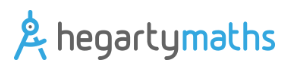 93-94
ANSWERS   A  1a) 15.36  b) 4.68  2) £413  3) £724.67